דוחות
מעקב 
קליטת פרודוקציה
מעקב קליטת פרודוקציה
מה זה?
דוח מעקב אחר כל קבצי הפרודוקציה שנקלטו ל-באפי

איפה זה נמצא?
שולחן עבודה > קליטת פרודוקציה >
מעקב קליטה
מעקב קליטת פרודוקציה
1. אזור סינון הדוח ופעולות נוספות
סוג הקליטה
חברה
תאריך קליטה
הצג
הדפס
שחרור קליטה
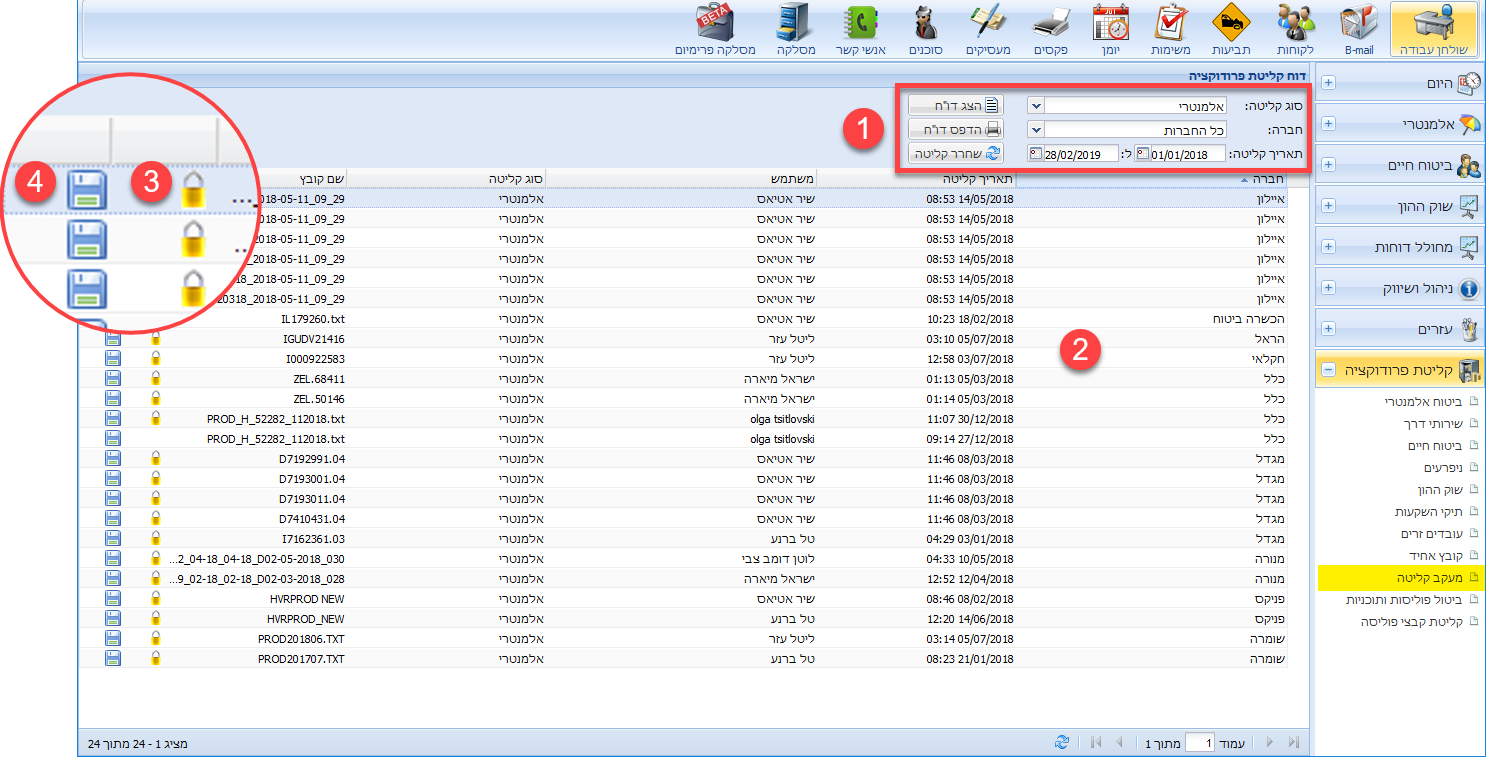 מעקב קליטת פרודוקציה
חלון התוצאות
שחרור קליטה
הורדת הקובץ הגולמי
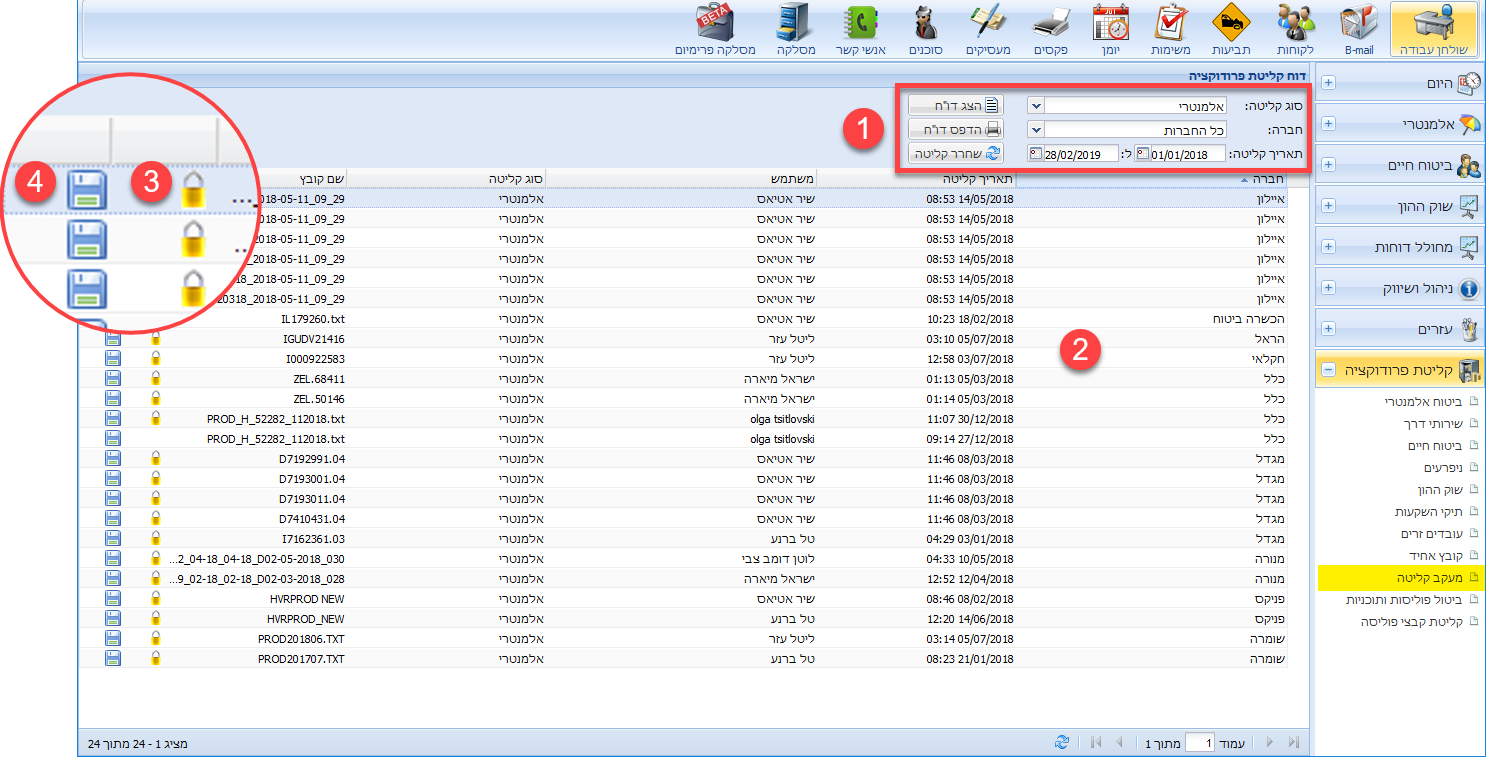